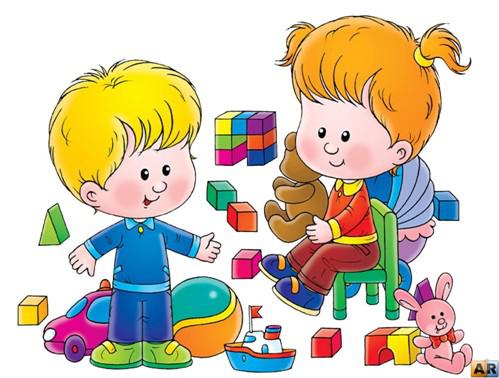 Методика организации и проведения сюжетно-ролевой игры в старших группах детского сада
Сюжетно-ролевая игра – основной вид игры дошкольника. Основа сюжетно-ролевой игры – воображаемая ситуация, которая включает в себя сюжет, роль и связанные с ней действия.
Организация игры в старшей и подготовительной группах
Одна из линий развития сюжетной игры дошкольников - игра-фантазирование. Старшие дошкольники готовы к ее освоению. В сюжетной игре не свойственно предварительное планирование и жесткое следование плану. В этом проявляются ее специфические черты -необязательность, свобода выбора действий. Для того чтобы дети могли реализовать свои творческие возможности и действовать согласованно, необходимо овладение более новым сложным способом построения игры - совместным сюжетосложением. Оно включает умение ребенка выстраивать новые последовательности событий, охватывающие разнообразные тематические содержания, и при этом быть ориентированным на партнеров сверстников.
Развитие игровой деятельности в 5-7 лет
Особенности руководства и планирования сюжетно – ролевой игрой в старшей и подготовительной к школе группах
Сюжетно-ролевая игра планируется  в процессе непосредственно – образовательной деятельности в форме индивидуальной игры, совместной игры с воспитателем, со сверстниками, парной, в малой группе, в ходе режимных моментов, в самостоятельной деятельности детей в форме индивидуальной игры и совместной со сверстниками игре. Роль педагога в ходе игры – второстепенная. Педагог учитывает дружеские привязанности между детьми при организации совместных игр Объединяет отдельные играющие группы общим сюжетом, развивает умение договариваться, делиться игрушками, соблюдать очередность Включает в игру застенчивых детей способствует поло -ролевой социализации мальчиков и девочек в игре Способствует овладению детьми более новым сложным способом построения игры - совместным сюжетосложением.
Построение сюжетно-ролевой игры «Парикмахерская»
Задачи: Расширять и углублять знания и представления детей о профессии парикмахера.
Учить использовать в игре различные предметы, предметы – заместители
Развивать у детей умение самостоятельно развивать сюжет игры; согласовывать тему; распределять роли. 
Формировать правильные взаимоотношения детей в коллективе.
Расширять словарный запас детей, активизировать речевую активность.
1 этап. Беседа «Знакомство с участниками игры» , распределение ролей
2 – Изготовление недостающих атрибутов детьми (альбом с прическами)
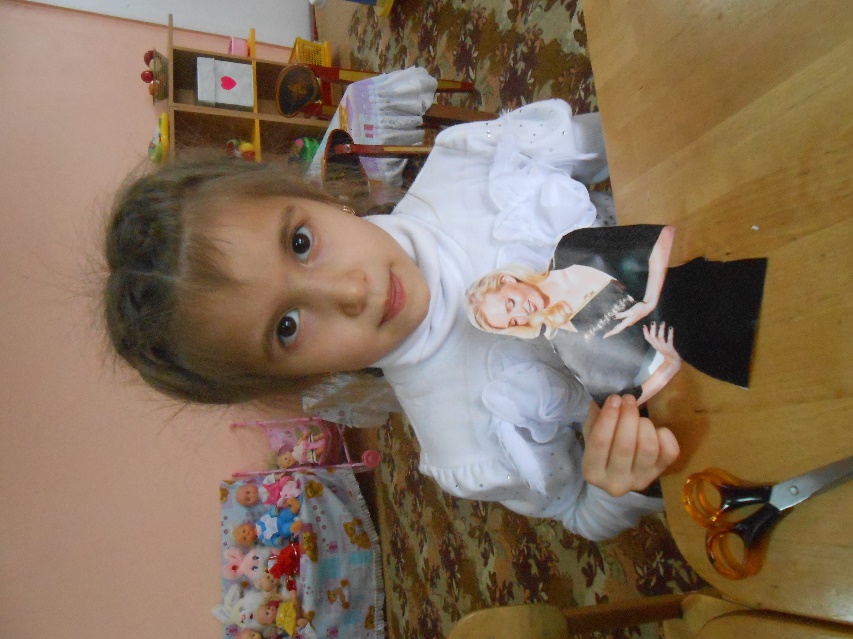 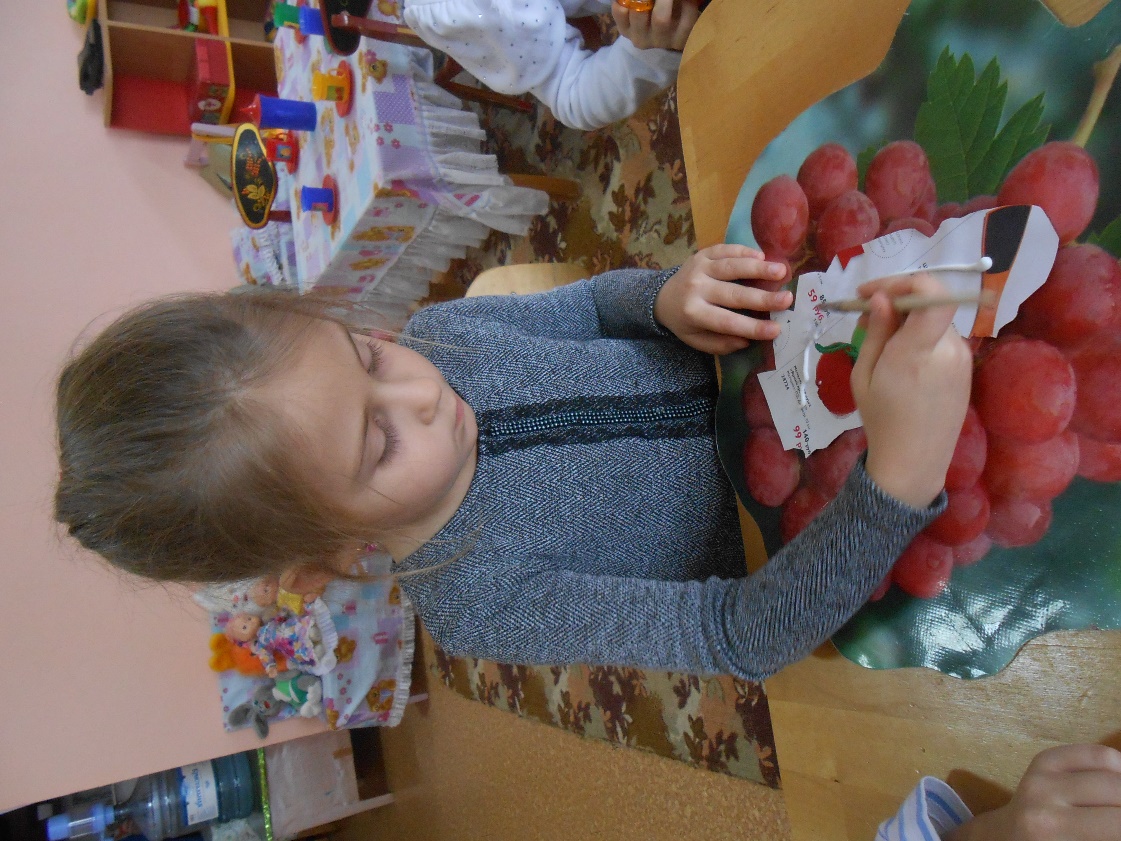 Ход игры
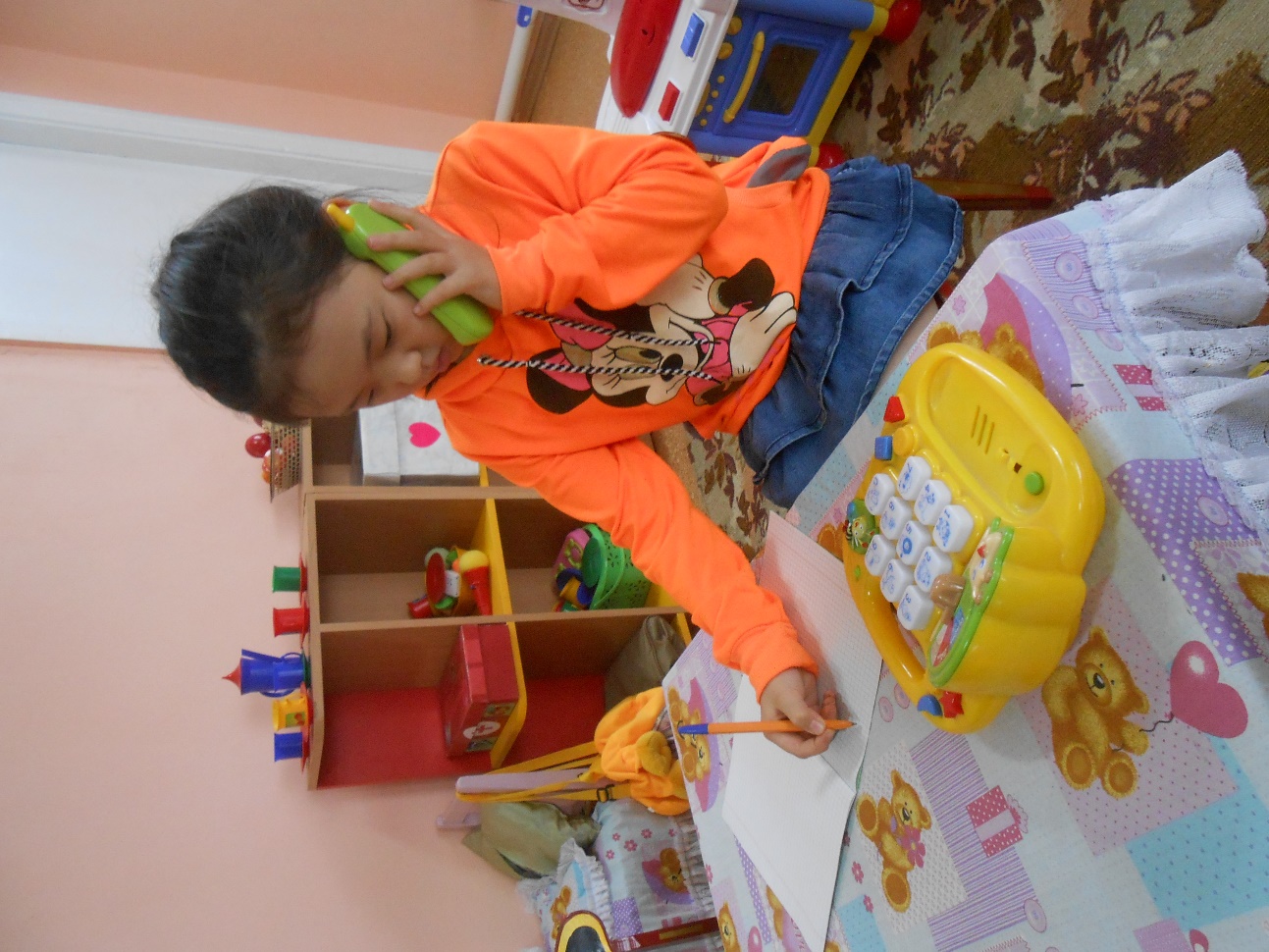 Делает заказ
Ведет запись
Парикмахер выполняет заказ
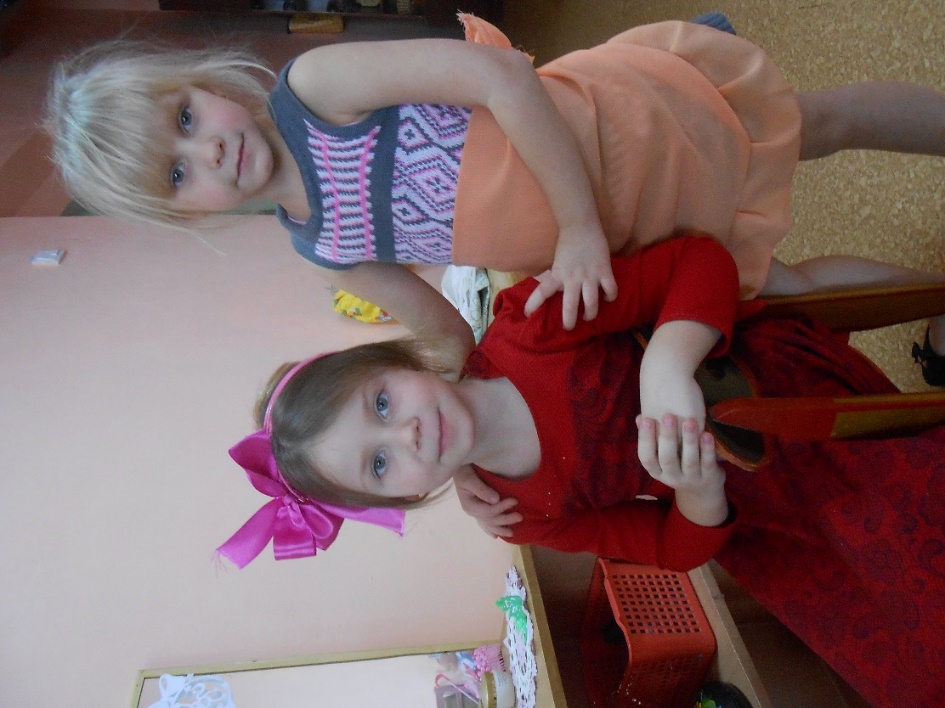 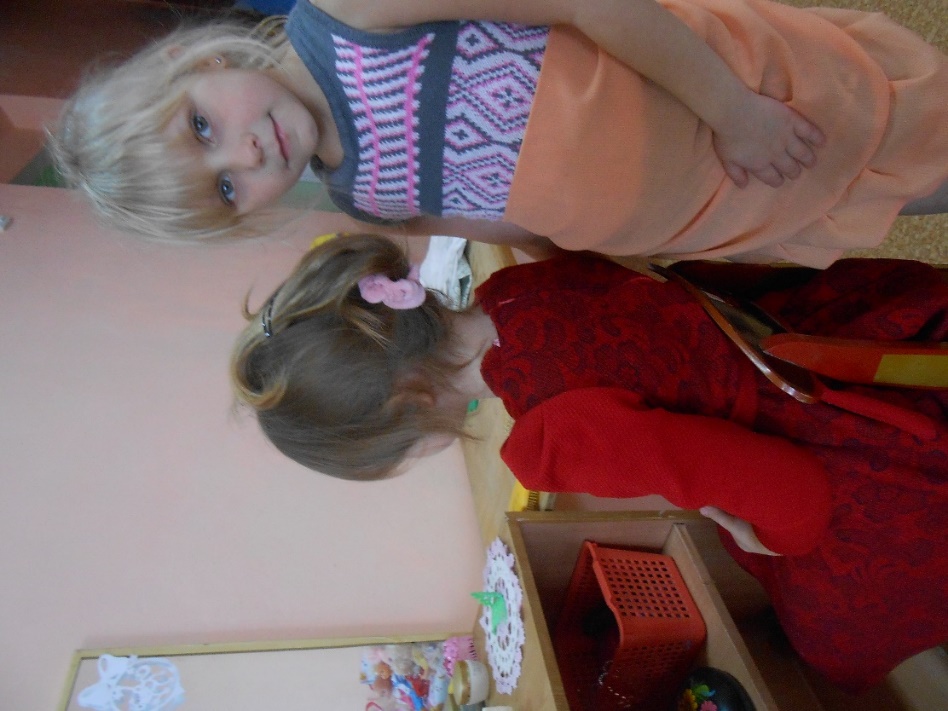